Wspieramy Twój rozwój zawodowy
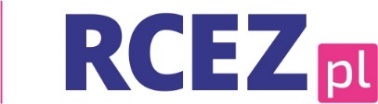 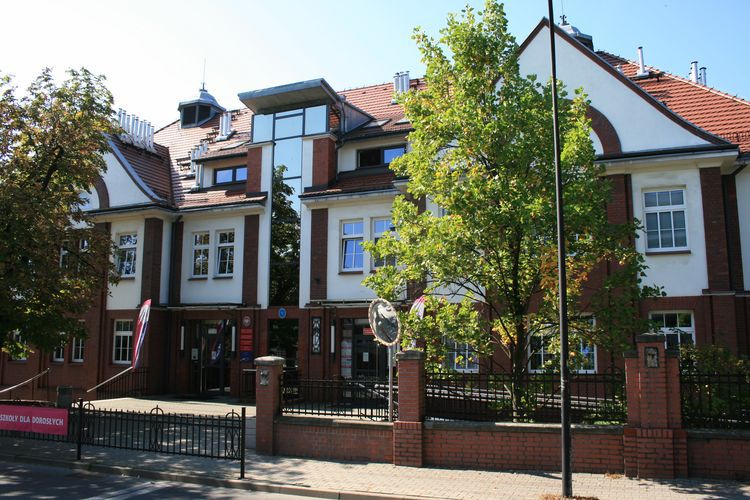 TARGI EDUKACYJNE MARZEC 2021
„POZNAJ ZAWÓD – WYBIERZ SZKOŁĘ”
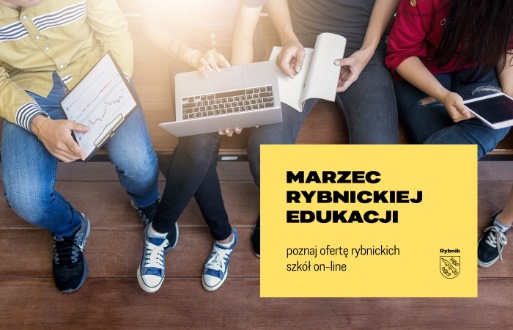 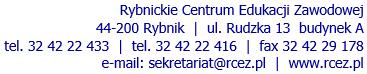 Wspieramy Twój rozwój zawodowy
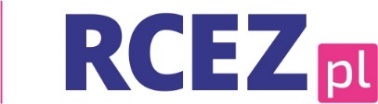 RCEZ czyli Rybnickie Centrum Edukacji Zawodowej to bezpłatna i publiczna szkoła, której główna siedziba znajduje się na ulicy Rudzkiej 13 w Rybniku (Kampus) 
Paleta zawodowych propozycji RCEZ jest wyjątkowo szeroka.
W RCEZ znajdują się:SZKOŁA PODSTAWOWA DLA DOROSŁYCHLICEUM OGÓLNOKSZTAŁCĄCE DLA DOROSŁYCHSZKOŁA POLICEALNA   
BRANŻOWA SZKOŁA II STOPNIA
KKZ - KWALIFIKACYJNE KURSY ZAWODOWE                                       
I jest to oferta skierowana dla osób dorosłych, które chcą podnieść swoje kwalifikacje lub zmienić zawód
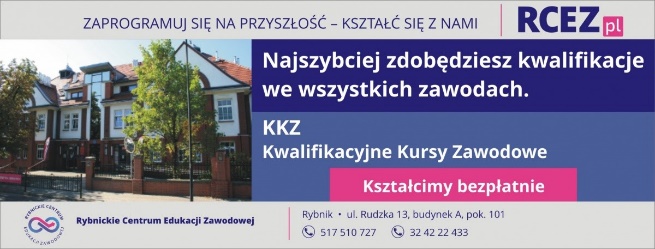 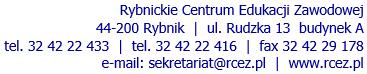 Wspieramy Twój rozwój zawodowy
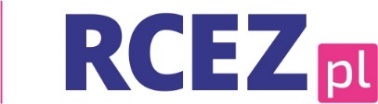 RCEZ to również Warsztaty szkolne, które są integralną częścią naszej placówki
są to Warsztaty: 
Mechaniczny (ul. Świerklańska 42)
Techniczny (ul. Kościuszki 5)
Gastronomiczny (Św. Józefa 30)
W Warsztatach tych odbywają się zajęcia praktyczne dla uczniów szkół ponadpodstawowych takich jak ZSME, ZST, ZSB, ZSEU, ZS nr6, ZS nr5 w różnych zawodach, gdzie szlifowane są praktyczne umiejętności zawodowe.
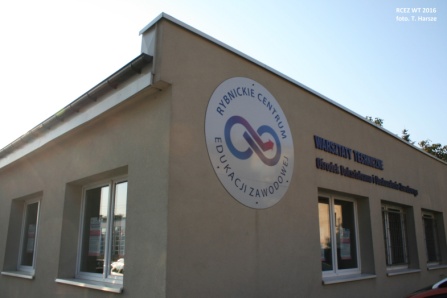 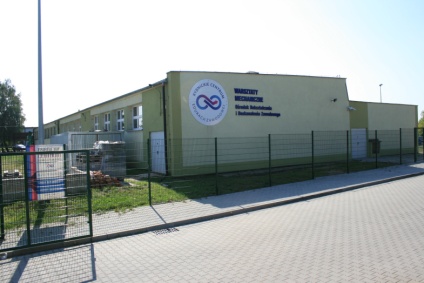 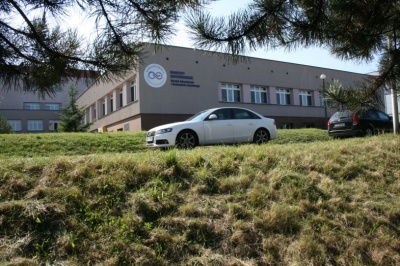 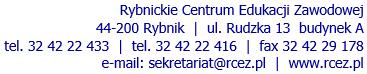 Wspieramy Twój rozwój zawodowy
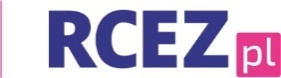 Warsztat Mechaniczny
Operator obrabiarek skrawających CNC
Technik mechanik maszyn
Technik mechatronik
Mechanik – monter maszyn i urządzeń
Ślusarz
Spawacz, technik spawalnictwa
Elektryk technik elektryk
Technik energetyk 
Technik budownictwa
Technik robót wykończeniowych  budownictwie
Murarz-tynkarz
Monter zabudowy i robót wykończeniowych w budownictwie
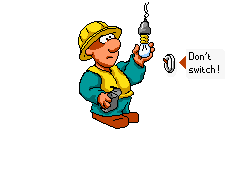 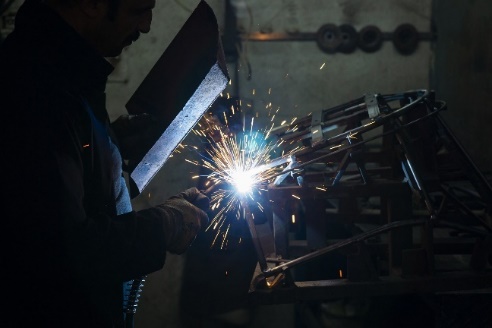 Jeżeli chcesz uczyć się w tych zawodach wybierz następujące szkoły: 
ZSME (Zespół Szkół Mechaniczno – elektrycznych)
ZST (Zespół Szkół Technicznych)  
ZSB (Zespół Szkół Budowlanych)
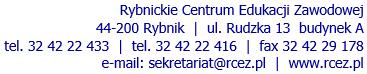 Wspieramy Twój rozwój zawodowy
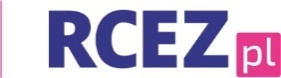 Warsztat Gastronomiczny
Kucharz
Technik żywienia i usług gastronomicznych
Pracownik pomocniczy obsługi hotelowej
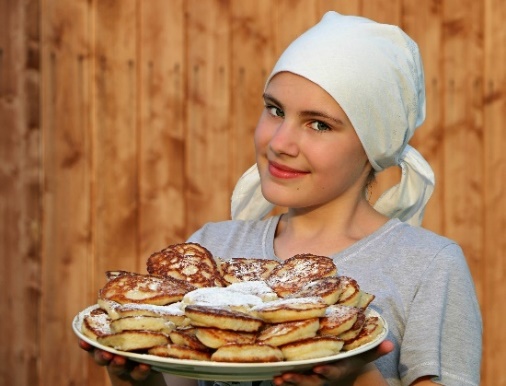 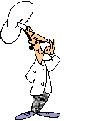 Jeżeli chcesz uczyć się w tych zawodach wybierz następujące szkoły: ZSEU (Zespół Szkół Ekonomiczno - Usługowych)
ZSnr6 (Zespół Szkół nr 6)
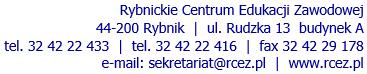 Wspieramy Twój rozwój zawodowy
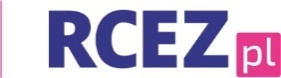 Warsztat Techniczny
Elektromechanik pojazdów samochodowych
Technik pojazdów samochodowych
Blacharz
Lakiernik pojazdów samochodowych
górnik eksploatacji podziemnej
Technik górnictwa podziemnego
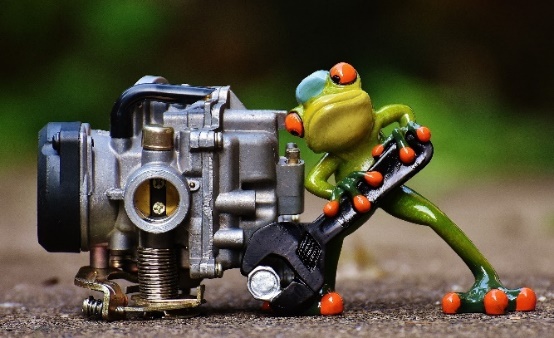 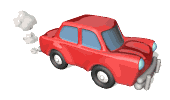 Jeżeli chcesz uczyć się w tych zawodach wybierz następującą szkołę: ZST (Zespół Szkół Technicznych)
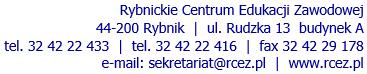 Wspieramy Twój rozwój zawodowy
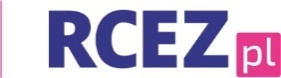 GALERIA
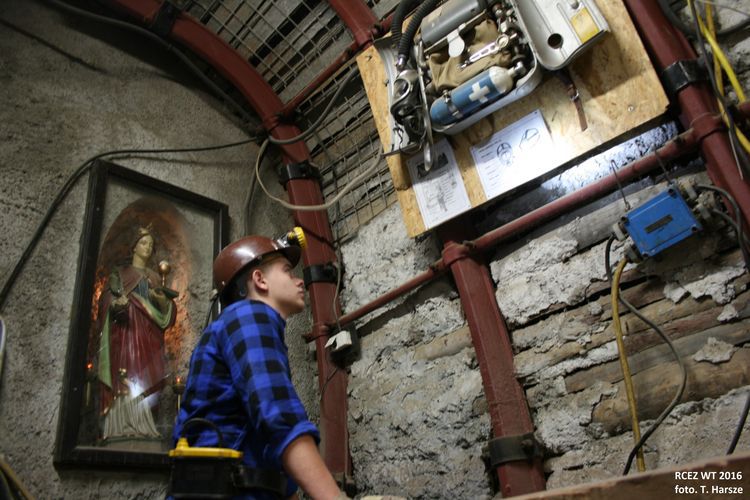 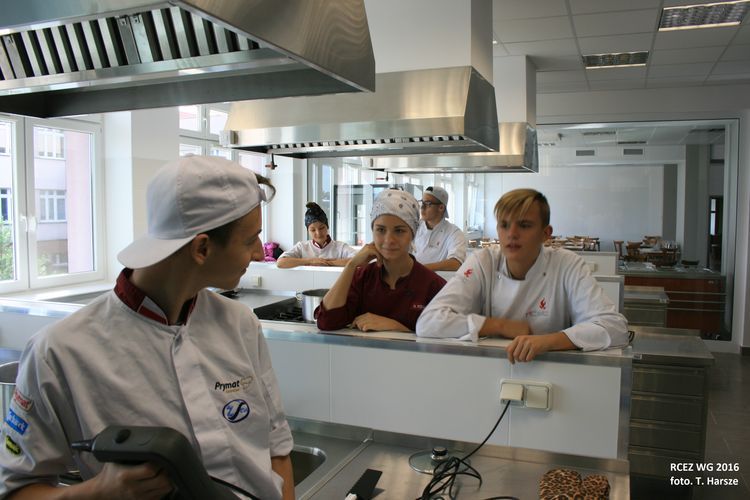 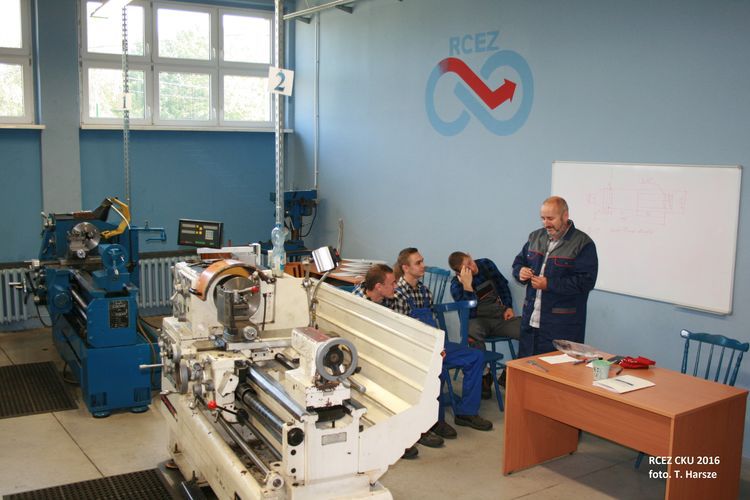 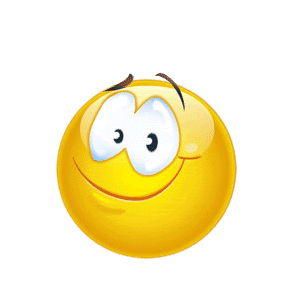 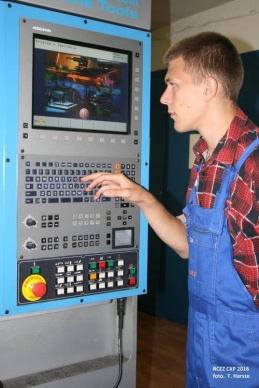 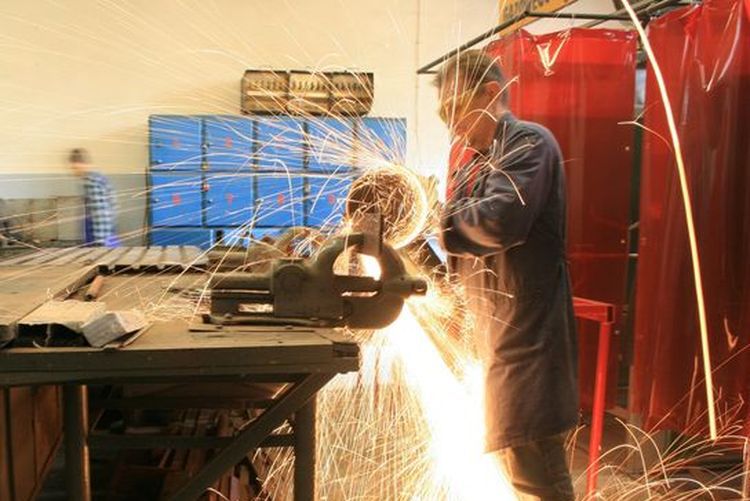 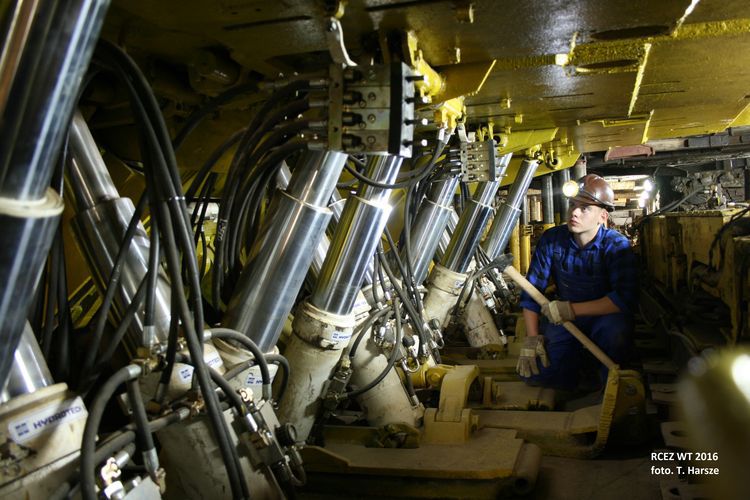 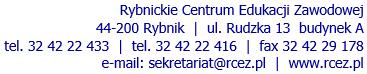